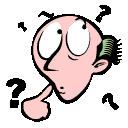 1. Скільки великих планет входить до Сонячноі системи ?
 
А)10   Б)8   В)9    Г)11
 
 2.Яка із вказаних планет найбільша?
 
А)Юпітер    Б)Сатурн    В)Уран      Г)Плутон
 
3.Древні астрономи принципову відмінність між планетами і зорями вбачали в тому,що планети …
 
А)яскравіші,ніж зорі     Б)перебувають далі від Землі    В)блукають серед зір      Г)темніші ,ніж зорі
 
4.Нижній шар атмосфери Землі називається…
 
А)стратосферою   Б)іоносферою   В)тропосферою      Г)термосферою
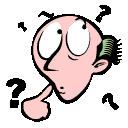 5.Між ядром і корою планети розміщена…
А)магма    Б)мантія    В)літосфера     Г)металічна фаза
 
6.Першою людиною ,яка ступила на поверхню Місяця,був ...
 
А)Нейл Армстронг   Б)Майкл Коллінз   В)Юрій Гагарін      Г)Едвін Олдрін
 
7.Припливи виникають за рахунок…
 
А)обертального руху Землі навколо Сонця    Б)сили гравітаційного притягання Місяця
В)Сили тертя води й атмосфери     Г)сили притягання Сонця
 
8.Чому у Місяця і в більшості інших супутників планет немає атмосфери?
А)бо в них мала маса Б)бо вони з однієї сторони сильно нагріваються ,а з другої – сильно охолоджуються 
В)бо в них не було тих елементів,з яких утворюється атмосфера
Г)бо іхню атмосферу захопили планети
 
9.Який із названих кратерів розміщений на Землі?
А)Арізонський     Б)Коперника     В)Тіхо     Г)Клавій
 
10.Якого елемента за масою найбільше на Землі?
А)Нітрогену     Б)Оксигену     В)Силіцію    Г)Феруму
Мандрівка по планетах
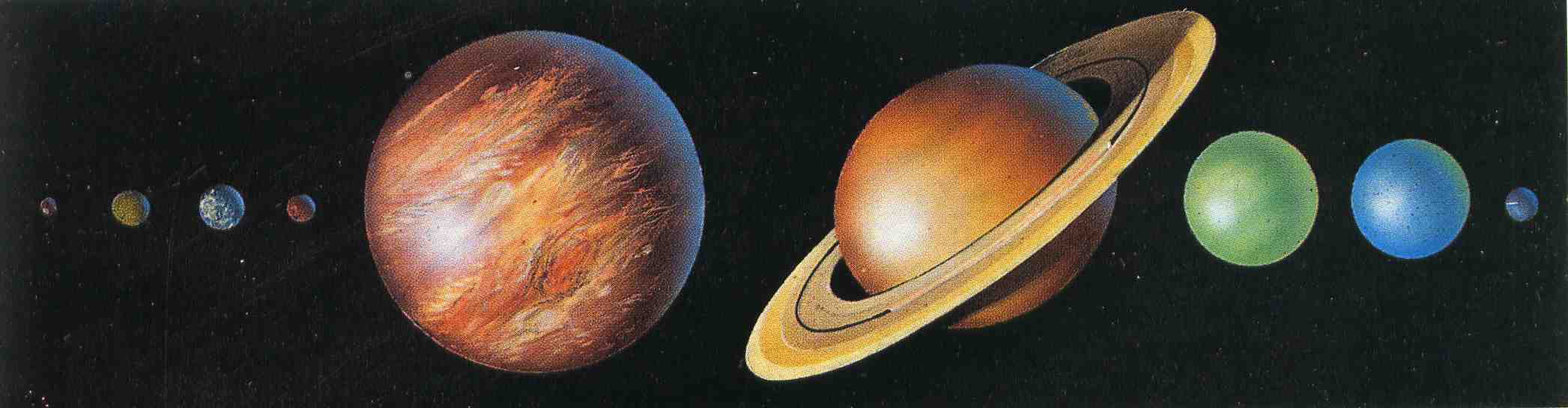 З історії відкриття планет:
Планету Уран     відкрив у 1781р. видатний англійський астроном Вільям Гершель
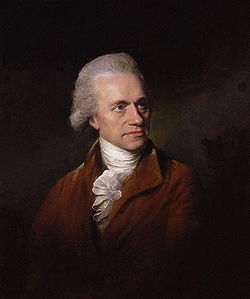 23 вересня 1846 одержав лист від У.Ж.Ж.Левер'є з проханням провести пошуки зауранової планети по передобчислених ним координатах. Увечері того ж дня берлінський астроном Галле відшукав нову планету, названу згодом Нептуном
18 лютого 1930 року молодий американський астроном Клайд Томбо після обробки знімків, отриманих за допомогою фотографічного телескопа, переконався, що відкрив нову, дев'яту планету Сонячної системи, найвіддаленішу від Сонця. У повідомленні про це, зробленому 13 березня 1930 року, йшлося, що її назвуть Плутоном. 24 серпня 2006 року на асамблеї Міжнародного астрономічного союзу в Празі, Плутон позбавили статусу планети Сонячної системи. Він тепер — лише «карликова планета»
БУДОВА НАДР ПЛАНЕТИ
Меркурій — тверда планета, яка складається з металічного ядра (1), оточеного силікатною мантією (2), та кори (3), що утворює поверхню планети. Меркурій сформувався 4,5 млрд років тому і завдяки малій масі швидко охолонув. Учені вважають, що планета ніколи не була вулканічно активною, і тому після завершення формування її поверхня майже не змінювалась, за винятком появи нових кратерів, які утворювались після падіння метеоритів.
«МІСЯЧНА» ПОВЕРХНЯ
Через труднощі детального вивчення Меркурія за допомогою земних телескопів ніхто до 1974 року не знав, як виглядає поверхня планети. Щоправда, не викликало сумніву, що поверхня планети вкрита безліччю кратерів. У 1974 році космічний апарат «Маринер10», пролітаючи біля Меркурія, зробив багато фотографій. Виявилося, що поверхня Меркурія дуже схожа на місячний ландшафт і вкрита безліччю кратерів, які утворилися після падіння метеоритів. Тріщини на поверхні, яка має сіруватий відтінок, можливо, теж метеоритного походження.
НАЙБІЛЬШИЙ КРАТЕР
Оточене гористою місцевістю Море Спеки є найбільшим із меркуріанських кратерів. Його діаметр сягає 1300 кілометрів.
ДОСЛІДЖЕННЯ ВЕНЕРИ
        Першим космічним апаратом, який відвідав Венеру, була радянська автоматична науково-дослідна станція «Венера-7», що опустилася на поверхню планети в 1970 році. «Маринер-10» сфотографував атмосферу Венери в 1973 році. У 1978 році «Піонер Венери» став супутником Венери й спустив на парашутах в атмосферу планети космічний зонд. У 1992 році за допомогою космічного зонда «Маґеллан» було створено топографічну карту Венери. Колись товстий шар хмар в атмосфері Венери здавався нездоланною перешкодою для досліджень, але завдяки космічним апаратам тепер ми знаємо детальну структуру поверхні цієї планети.
СУПУТНИКИ МАРСА     
      Навколо Марса обертаються два невеликі супутники, які відкрили в 1877 році. їх назвали Фобосом і Деймосом на честь коней, запряжених у бойову колісницю давньоримського бога війни Марса. Ці супутники повільно рухаються по марсіанському небу й зовні схожі на зорі. Вони мають неправильну форму, тому вчені вважають, що Фобос і Деймос колись були астероїдами, які захопило гравітаційне поле планети. Побачити їх можна лише за допомогою великого телескопа.
МАРСІАНИ
       У 1877 році італійський астроном Скіапареллі відкрив довгі темні лінії на поверхні планети й назвав їх каналами. Насправді «канали» на Марсі виявилися своєрідною оптичною ілюзією, яку створюють окремі ділянки марсіанського ландшафту. Письменники-фантасти підтримали припущення про штучні канали, збудовані марсіанами. Гіпотеза набула значної популярності, і багато людей повірили, що на Марсі є або принаймні було життя. Ось так з'явилася легенда про жителів Марса — марсіан.
             марсіанський метеорит
        у метеориті з Марса були знайдені ор- ганічні сполуки та хімічні речовини, які нагадують земні викопні скам'янілі організми.